Humanities & Social Sciences
Frankfurter Schule, school of social theory and philosophy (Goethe University Frankfurt).
Herbert Marcuse 
Theodor Adorno
Max Horkheimer 
Walter Benjamin
Erich Fromm 
Friedrich Pollock
Leo Löwenthal 
Jürgen Habermas
Alfred Schmidt 
Axel Honneth 
Siegfried Kracauer
Critical theory
Dialectic  
Praxis
Psychoanalysis 
Antipositivism
Popular culture  
Culture industry
Advanced capitalism
Privatism  
Non-identity
Communicative rationality
Legitimation crisis
Herbert Marcuse, 1898-1979
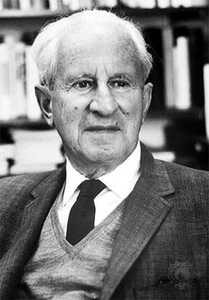 Theodor Adorno, 1903-1969
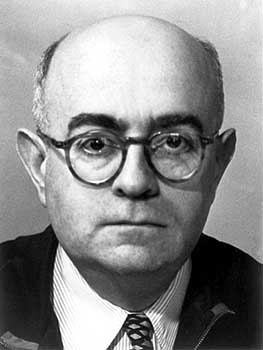 Max Horkheimer, 1895-1973
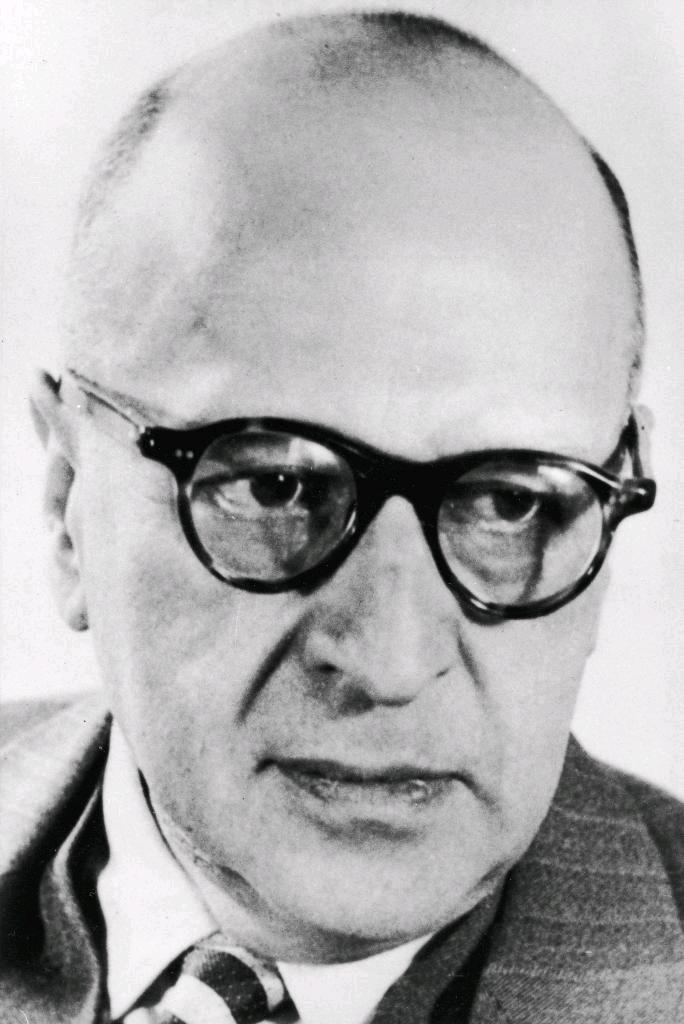 Walter Benjamin, 1892-1940
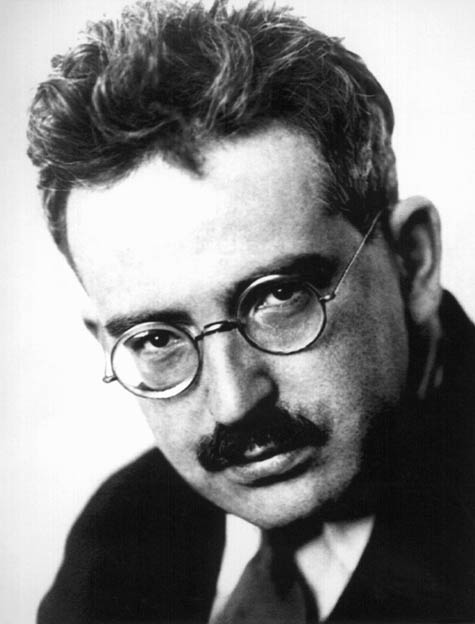 Erich Fromm, 1900 -1980
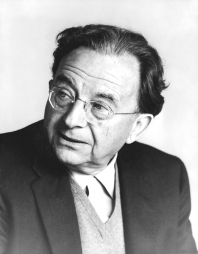 Karl Korsch, 1886-1961
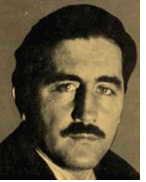 Ernst Bloch, 1885-1977
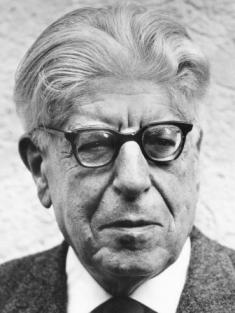 Karl Jaspers, 1883-1969
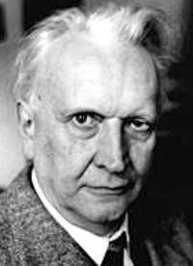 Edmund Husserl, 1859-1938
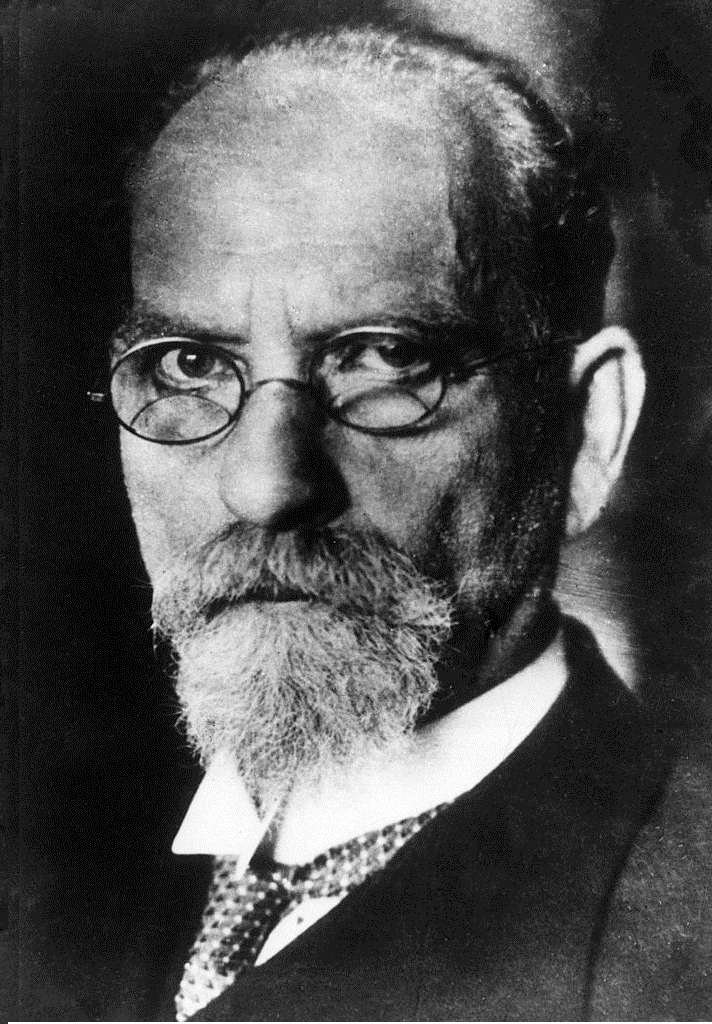 Martin Heidegger, 1889-1976
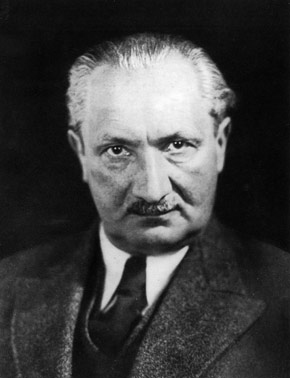 Hans-Georg Gadamer, 1900-2002
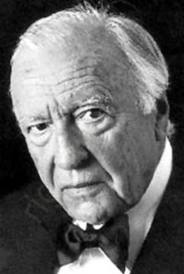 philosophers of science
Karl Popper, 1902-1994
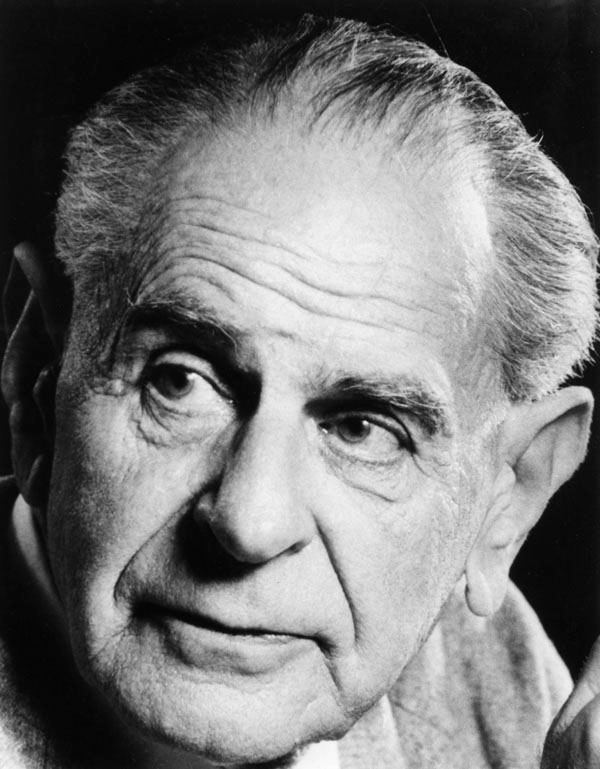 Thomas Kuhn, 1922-1996
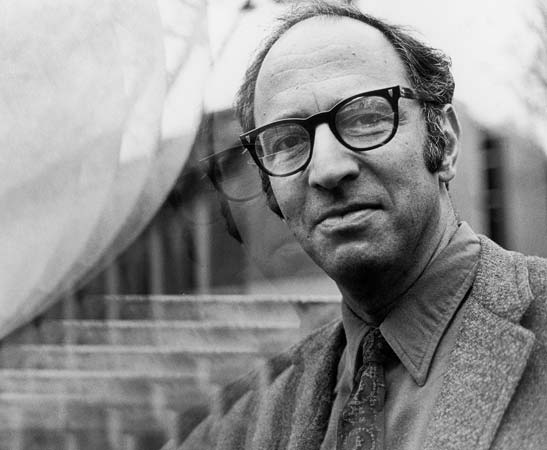 Imre Lakatos, 1922-1974
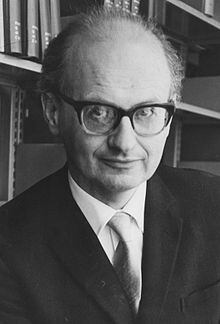 Paul Feyerabend, 1924-1994
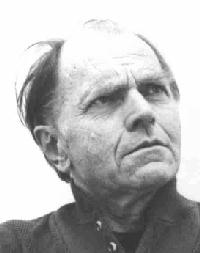 Ludwig Wittgenstein, 1889-1951
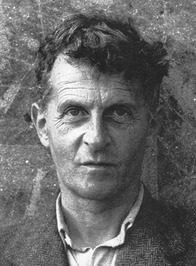 Maurice Merleau-Ponty, 1908-1961
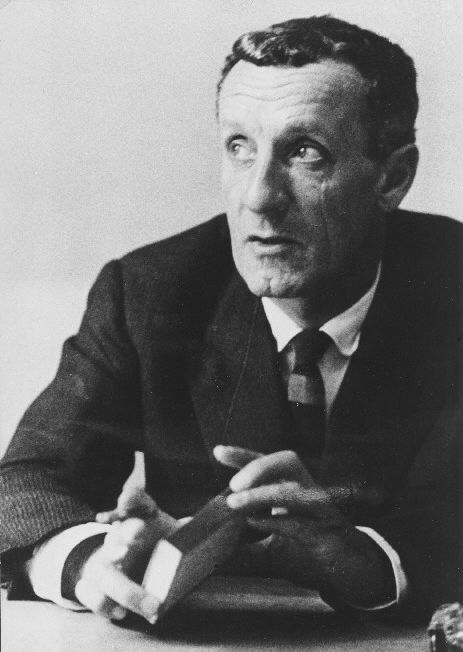 Henri Lefebvre, 1901-1991
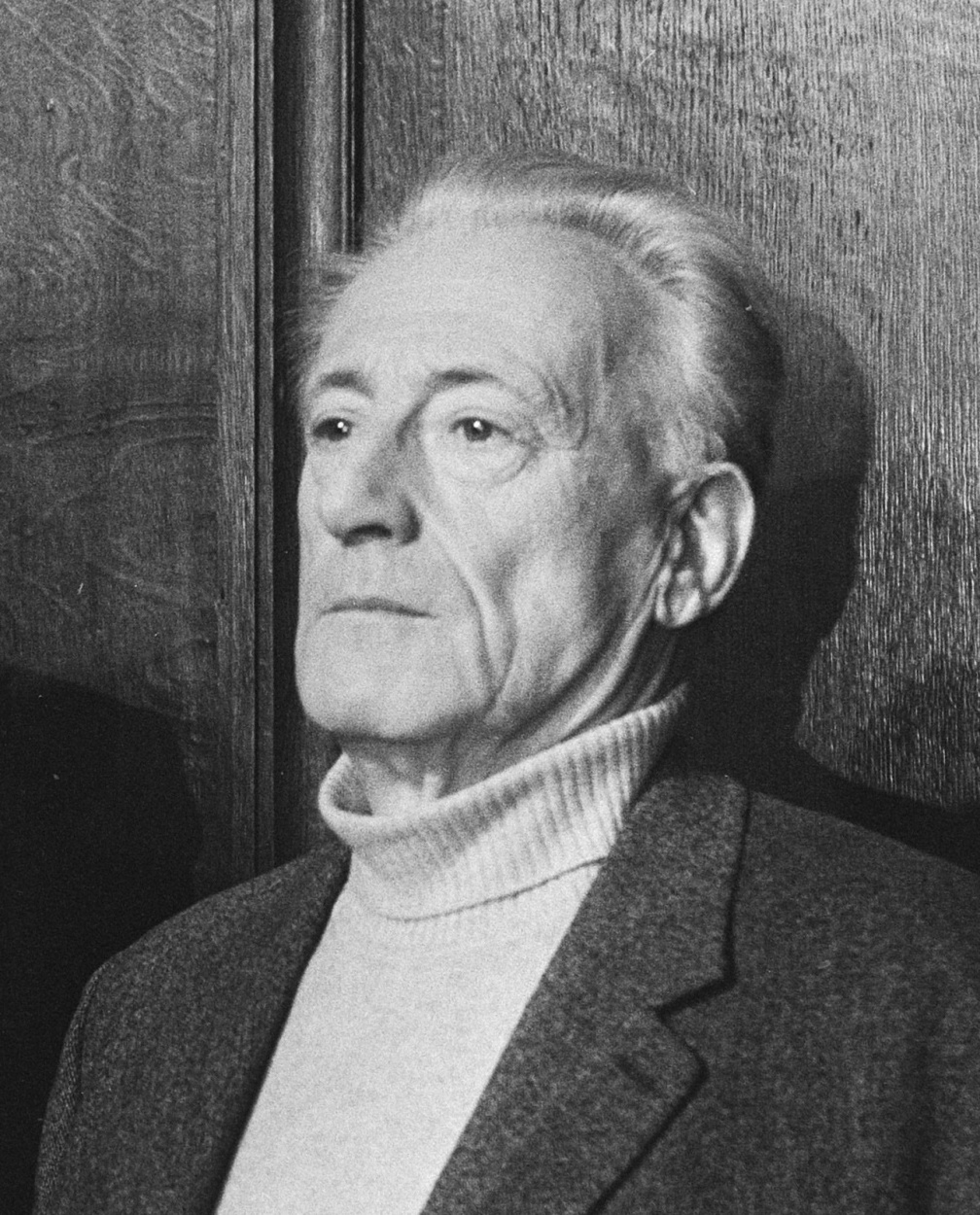 Georges Friedmann, 1902-1977
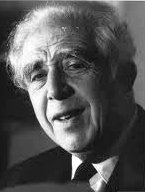 Jacques Derrida, 1930-2004
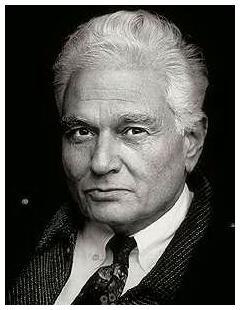 Michel Foucault, 1926-1984
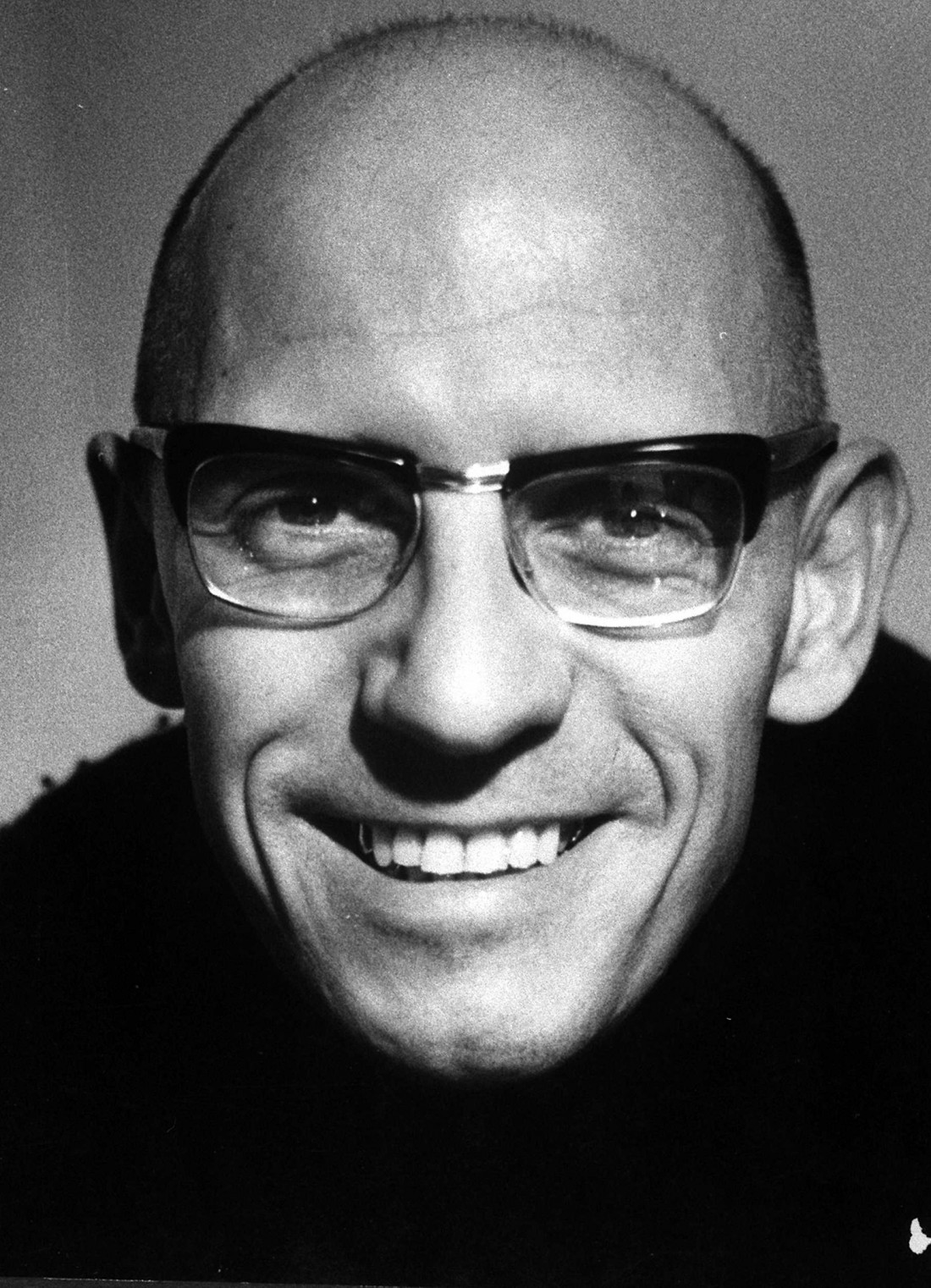 Gilles Deleuze, 1925-1995
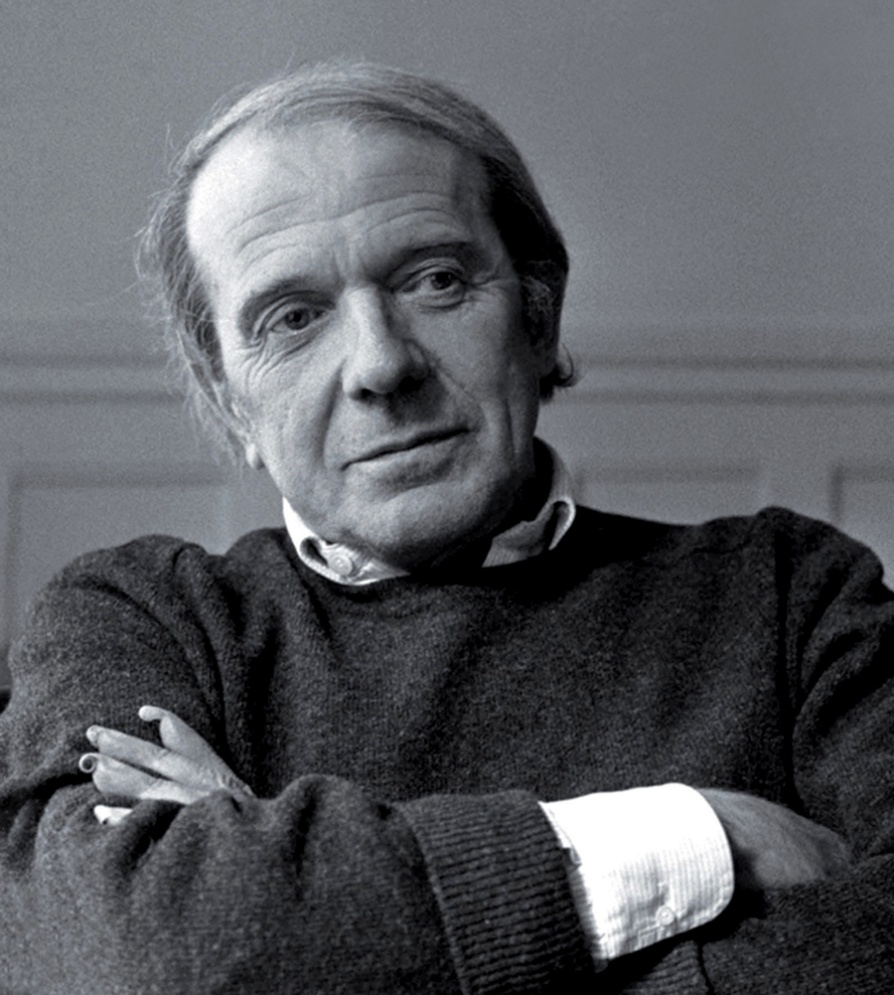 Félix Guattari, 1930-1992
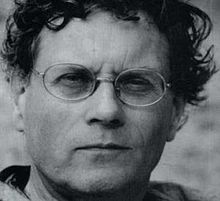 Jacques Lacan, 1901-1981
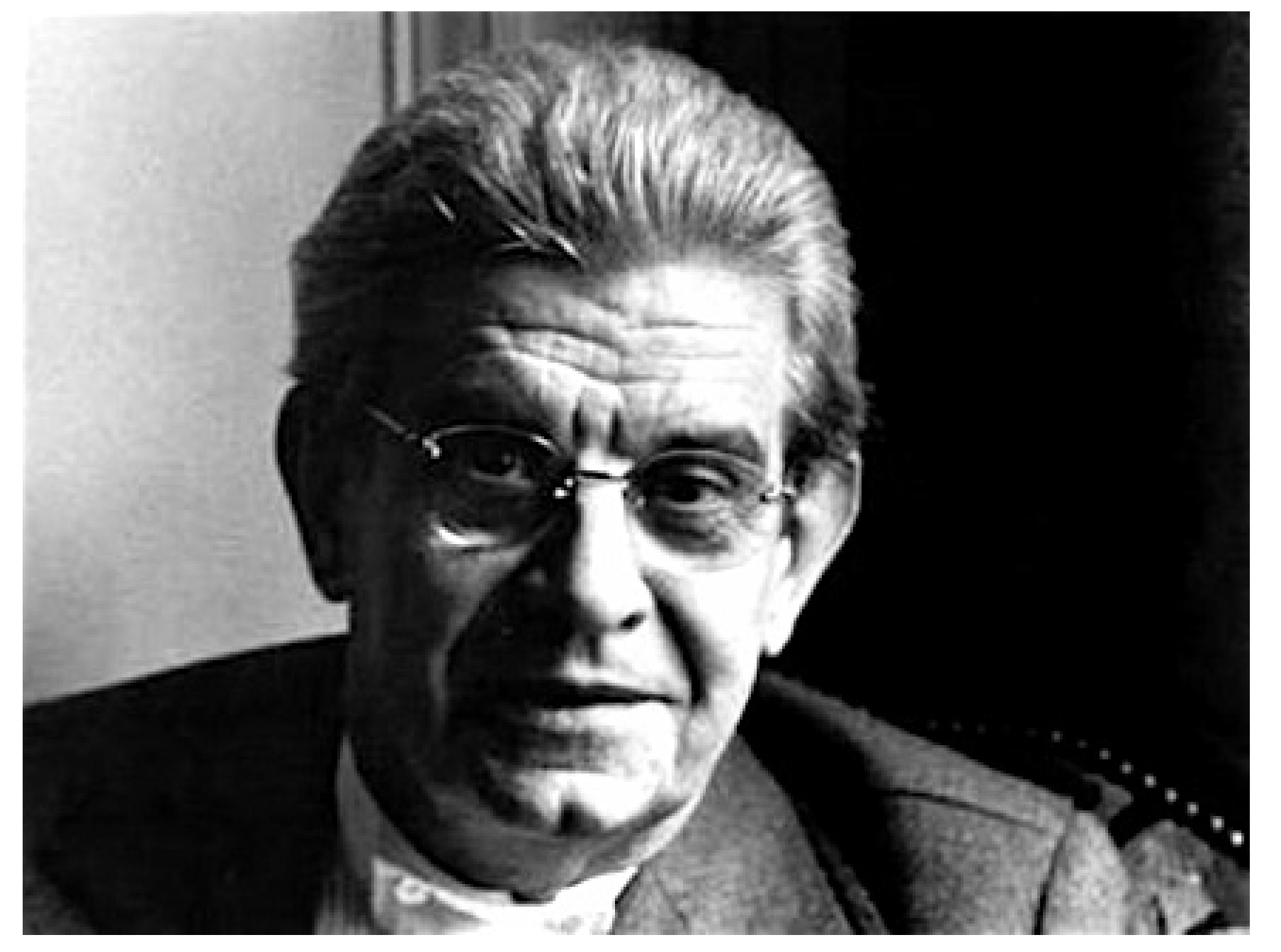 Claude Lévi-Strauss, 1908-2009
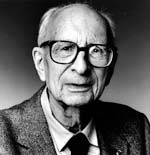 Toni Negri, born 1933
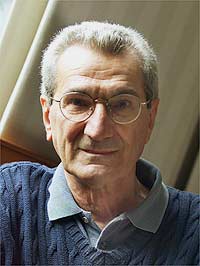 Louis Althusser, 1918-1990
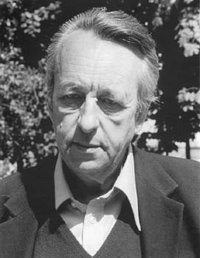 Jean Baudrillard, 1929-2007
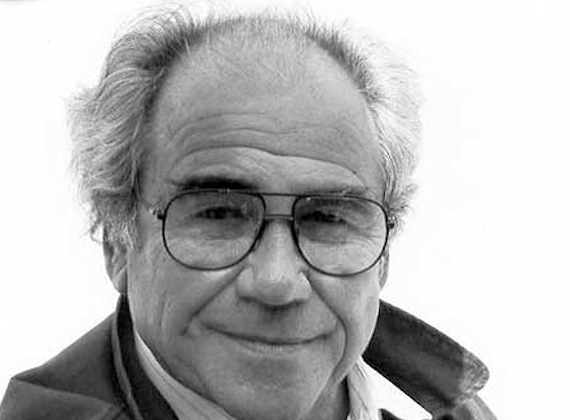 Jean-François Lyotard, 1924-1998
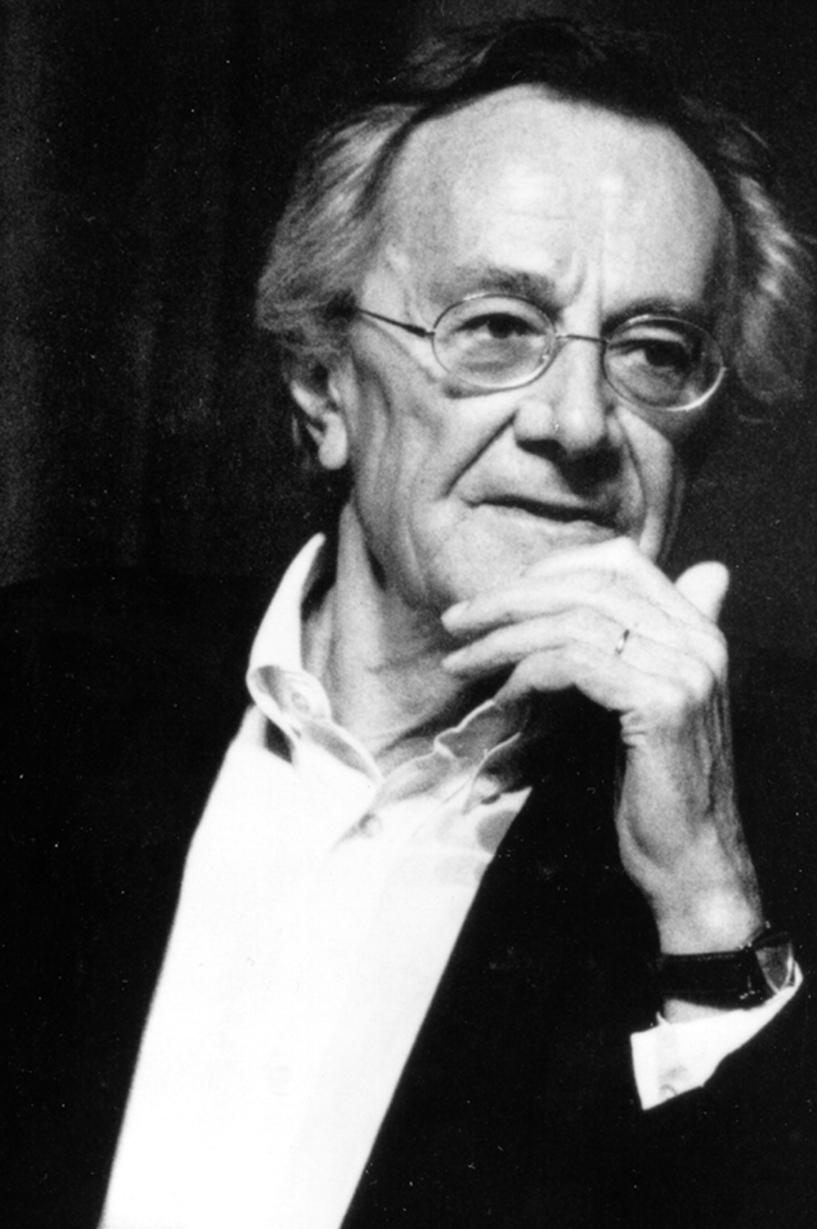 Hannah Arendt, 1906-1975
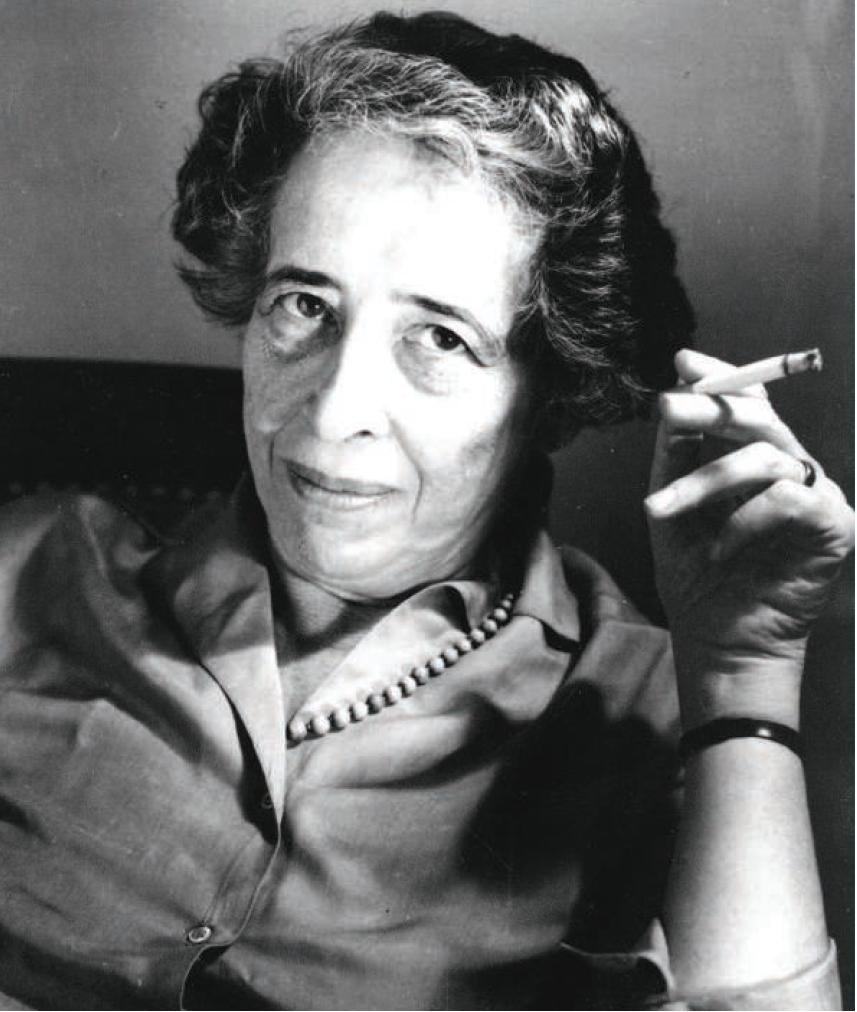 Pierre Bourdieu, 1930- 2002
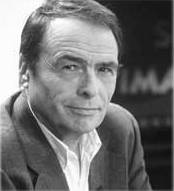 Georg Lukács, 1885-1971
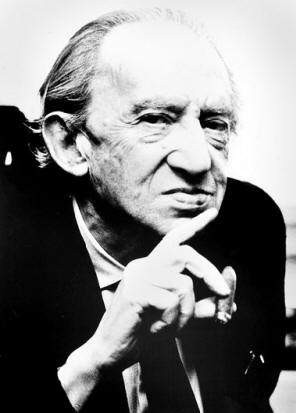 Jean-Paul Sartre, 1905-1980
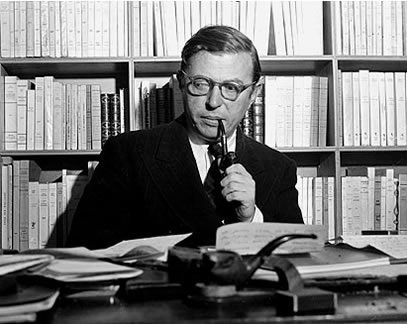 Simone de Beauvoir, 1908-1986
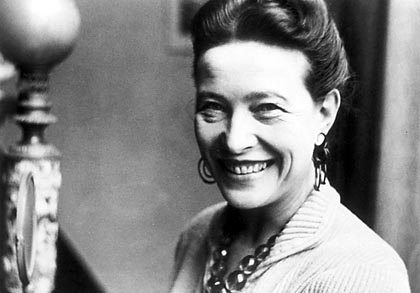 Bertrand Russell, 1872-1970
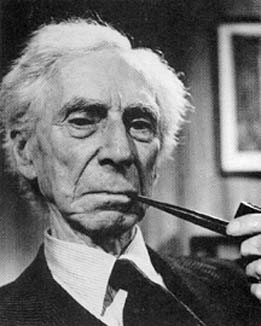 Nicos Poulantzas 1936-1979
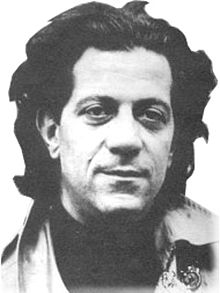 Cornelius Castoriadis, 1922-1997
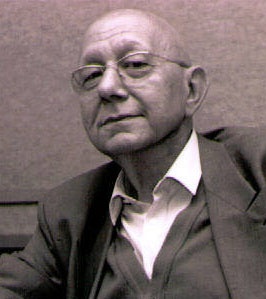 Kostas Axelos, 1924-2010
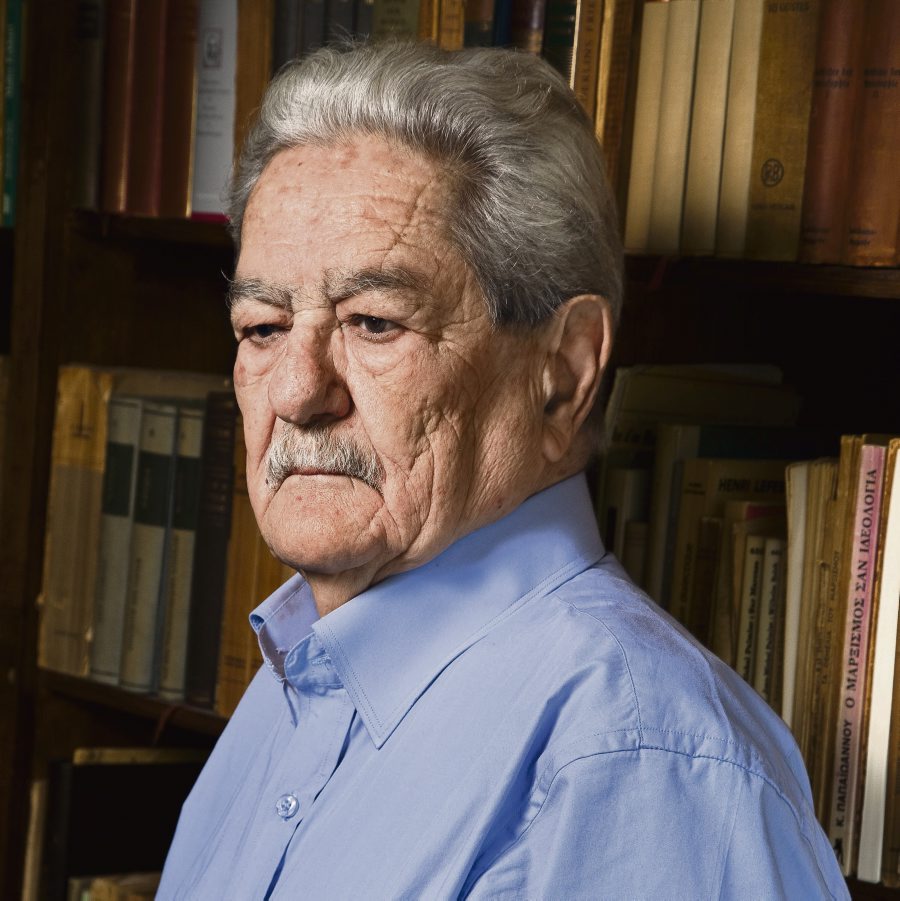 Κωνσταντίνος Θ. Δημαράς, 1904-1992
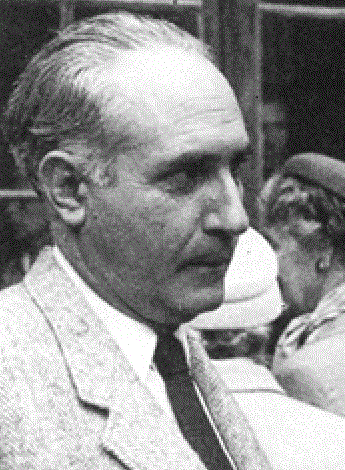 Roger Garaudy, 1913-2012
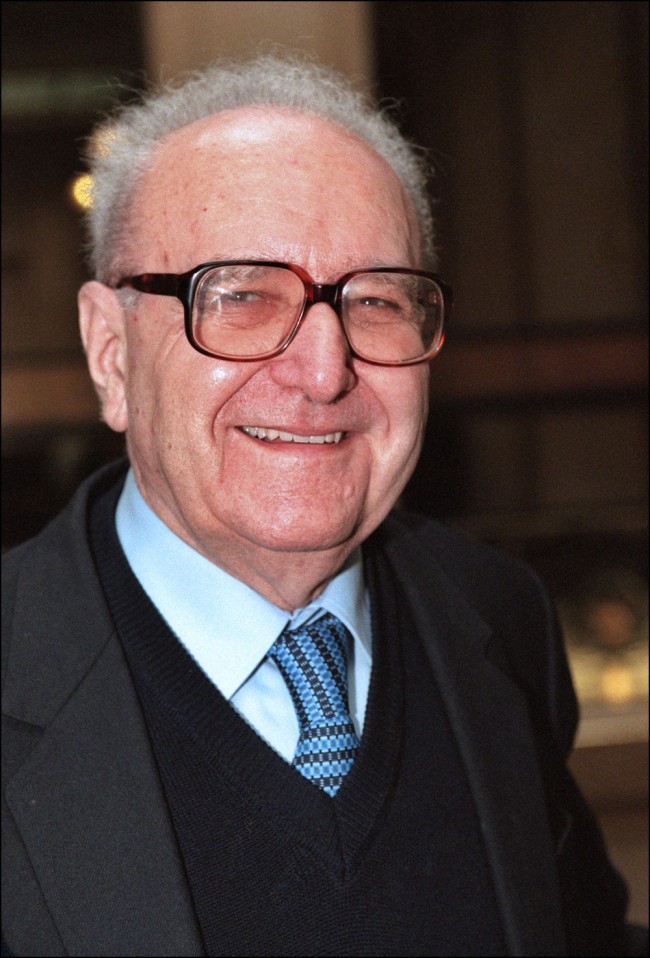 Claude Lefort, 1924-2010
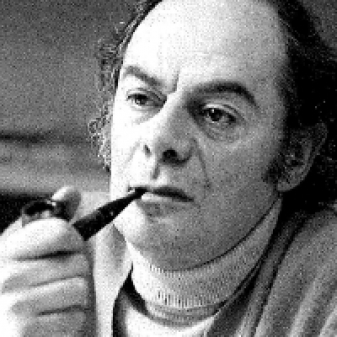 Pierre George, 1909-2006
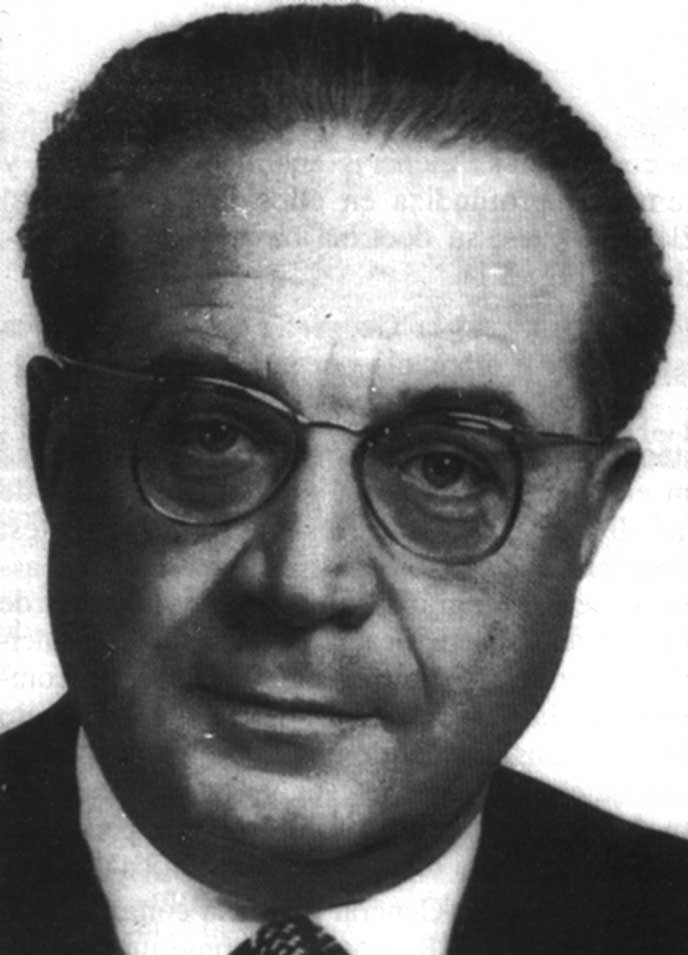 Simone Weil, 1909-1943
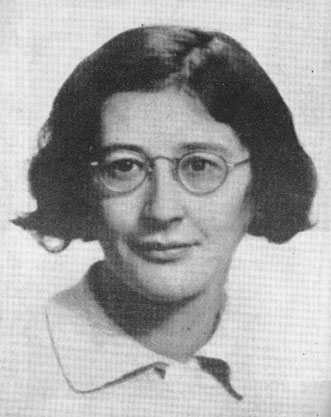 Vladimir Jankélévitch, 1903-1985
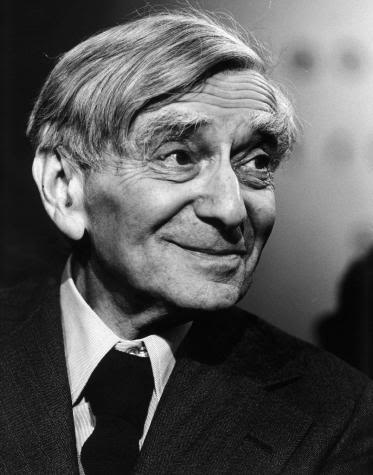 Roland Barthes, 1915-1980
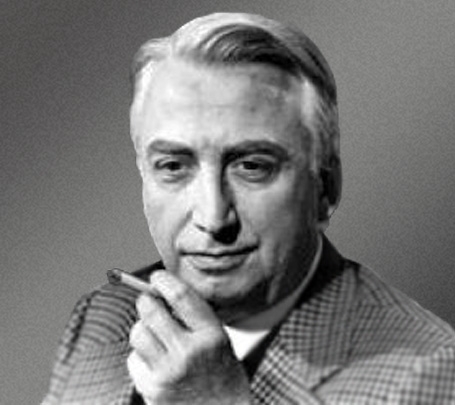 Albert Camus, 1913-1960
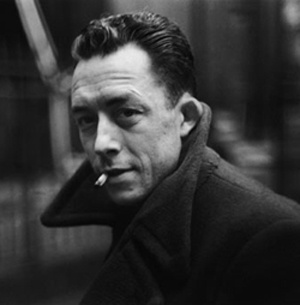 επιθεώρηση Annales
Marc Bloch, 1886-1944
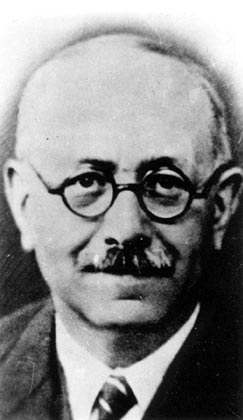 Lucien Febvre, 1878-1956
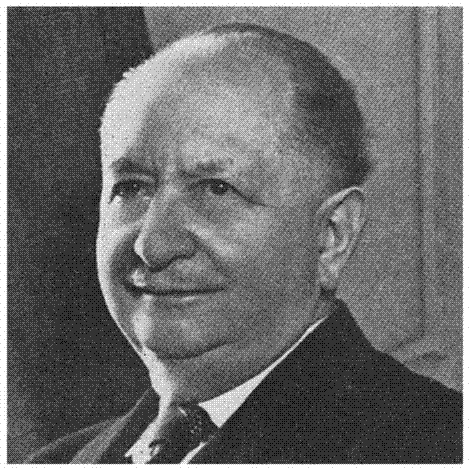 Fernand Braudel, 1902-1985
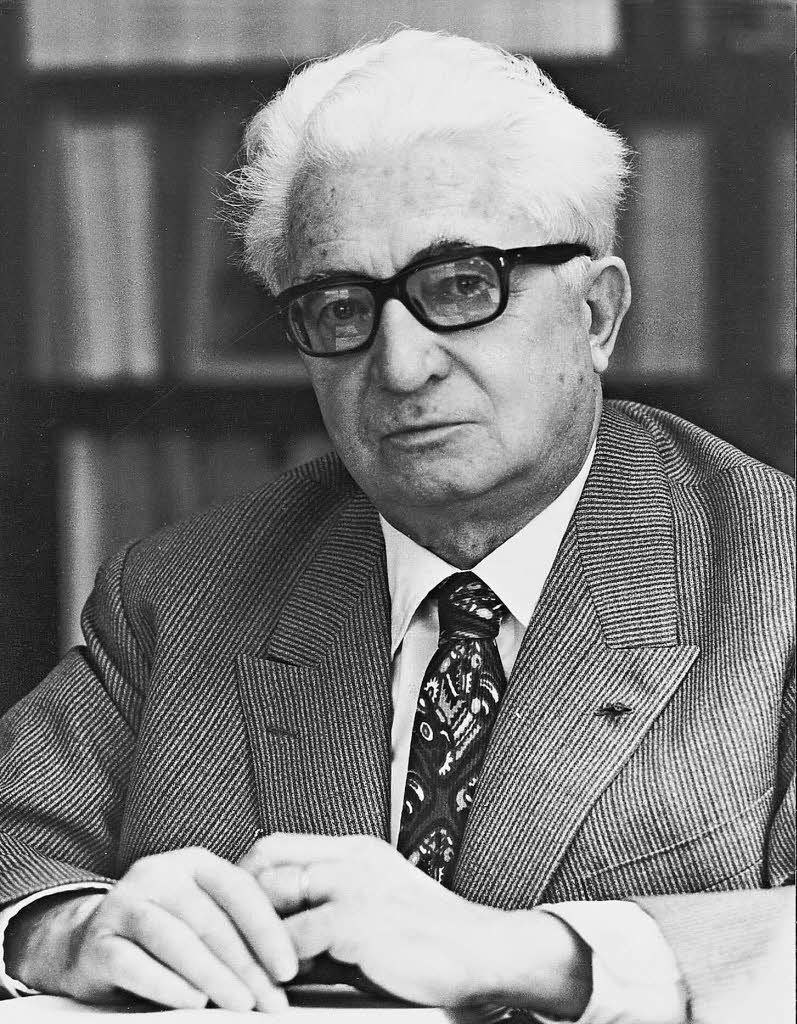 Eric Hobsbawm, 1917-2012
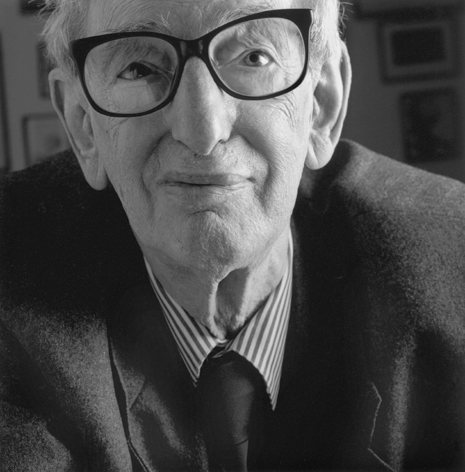 Ralph Miliband, 1924-1994
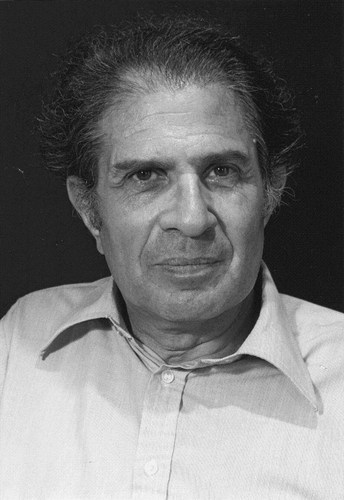 Ernest Mandel, 1923-1995
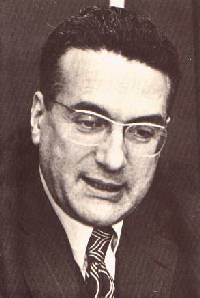 Ernesto Laclau, 1935-2014
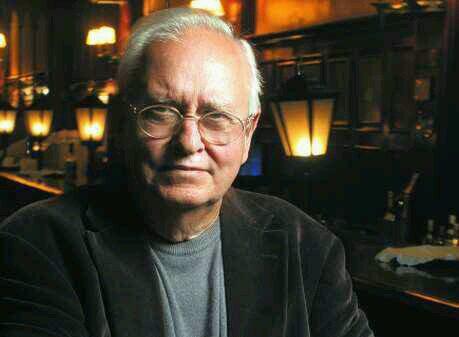 Michel Wieviorka, born 1946
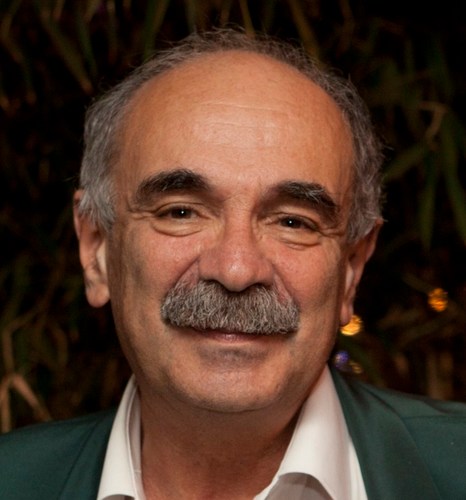 Anthony Giddens, born 1938
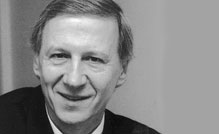 Manuel Castells, born 1942
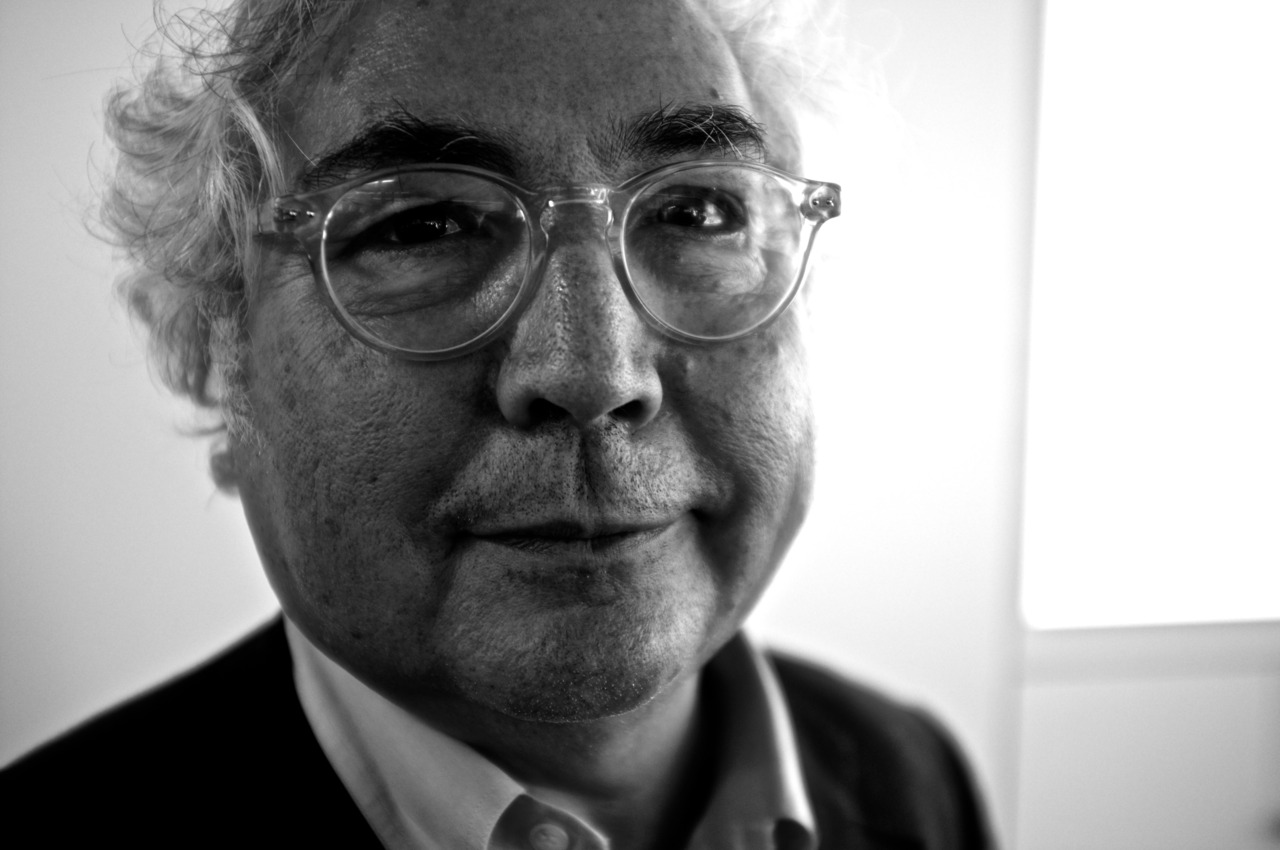 Immanuel Wallerstein, born 1930
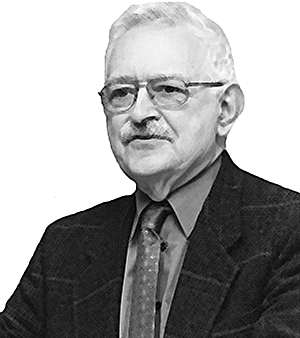 Jacques Rancière, born 1940
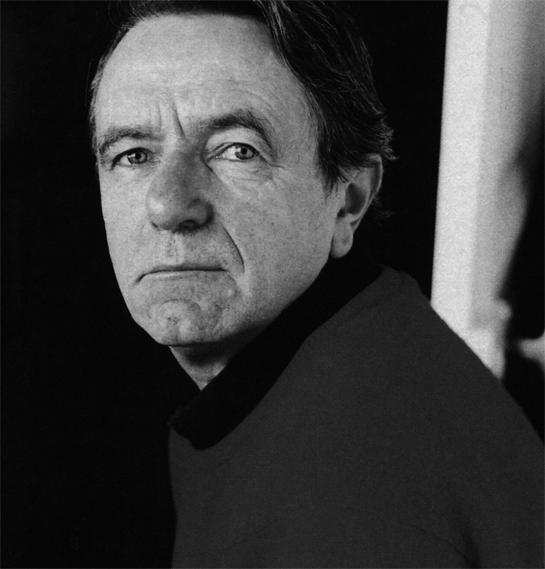 Étienne Balibar, born 1942
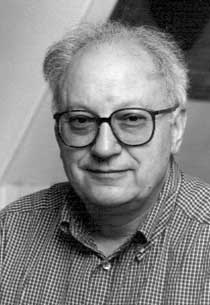 Edward Saïd, born 1935
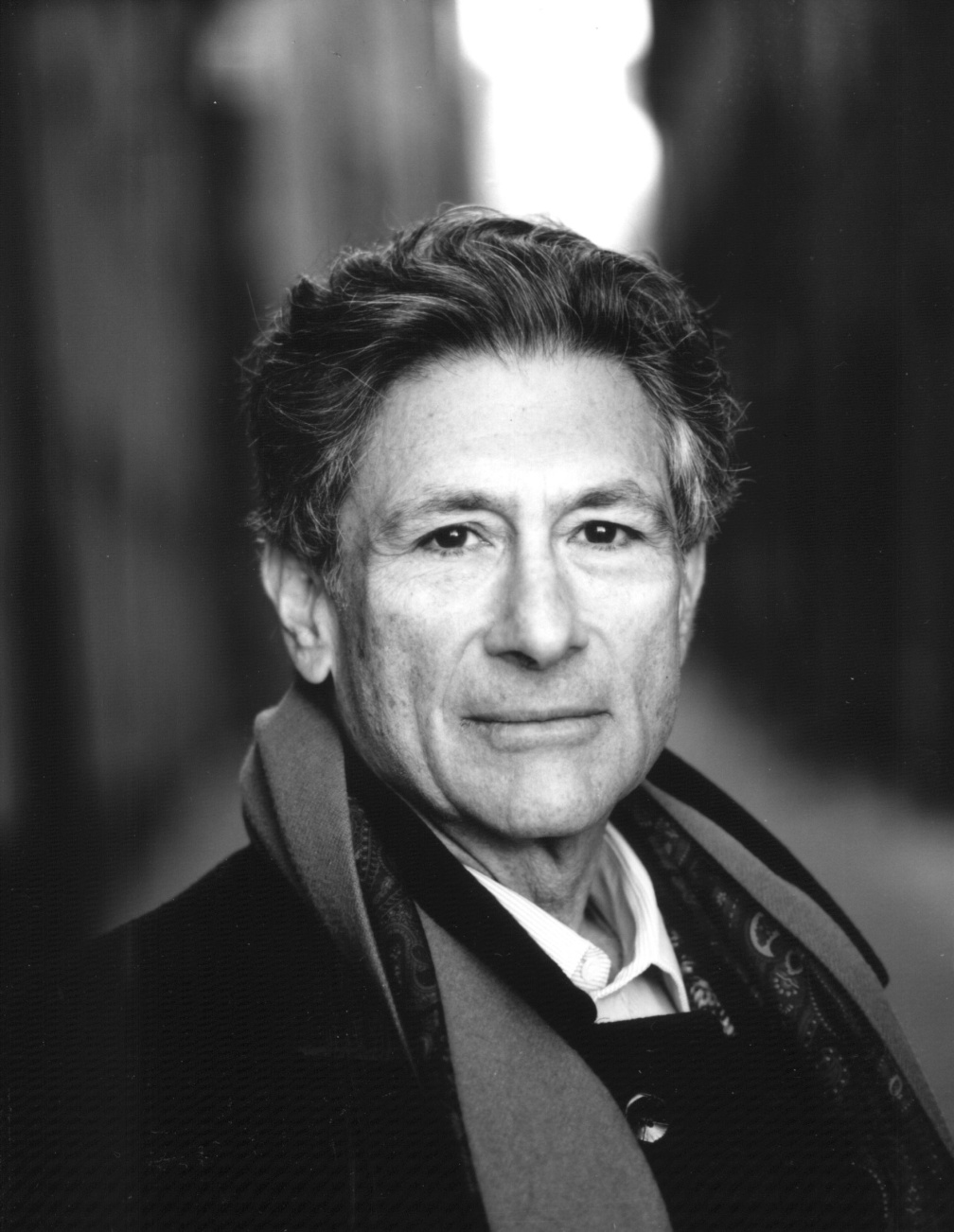 Alain Touraine, born 1925
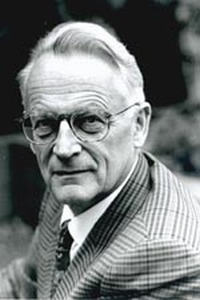 Edgar Morin, born 1921
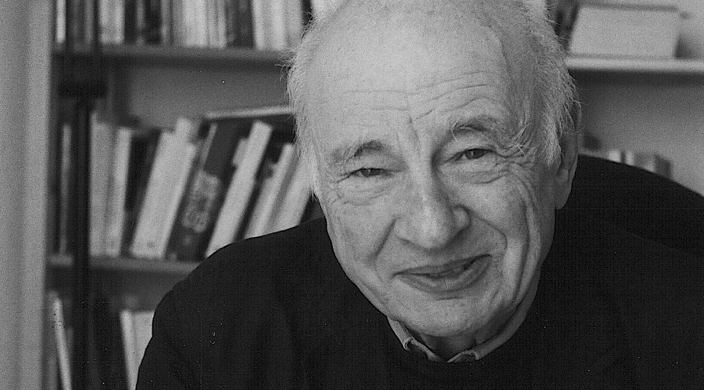 Georges Labica, born 1930
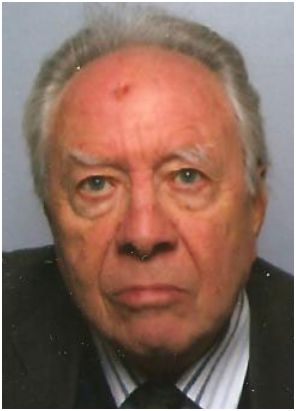 Noam Chomsky, born 1928
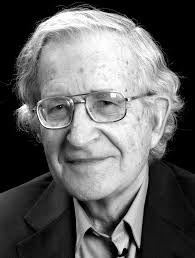 Eftýchios Bitsákis, born 1927
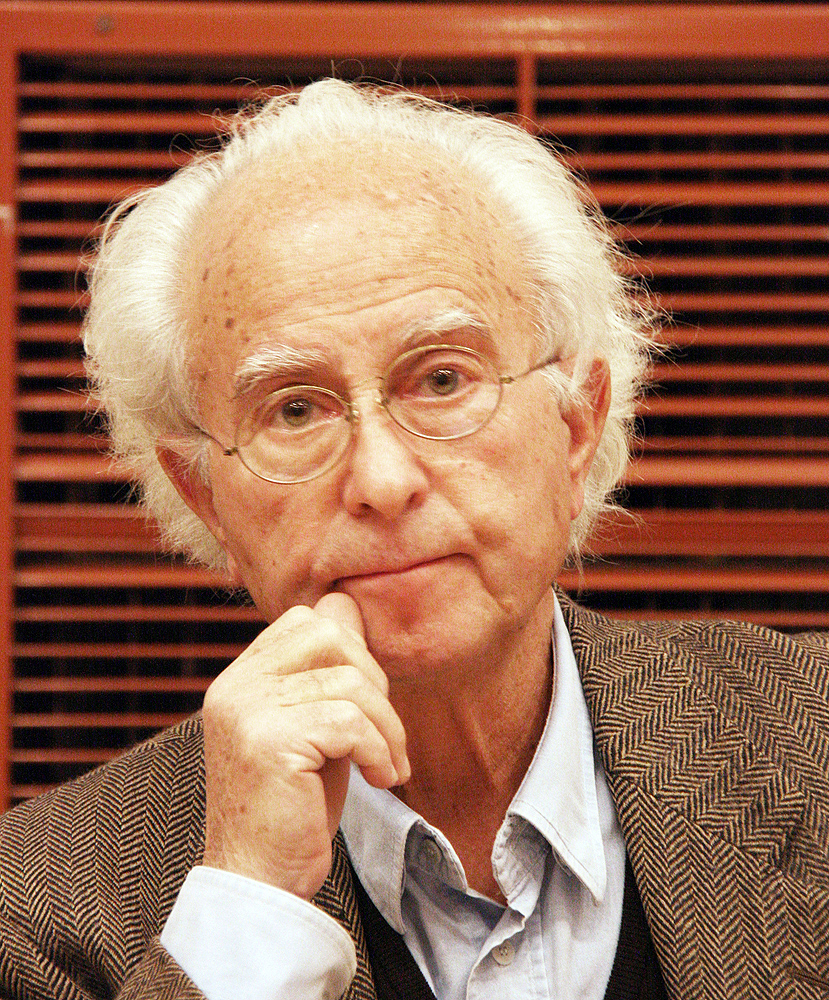 Hélène Glykatzi-Ahrweiler, born 1926
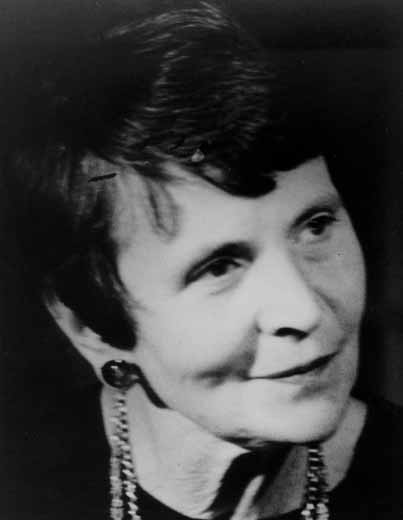 David Harvey, born 1935
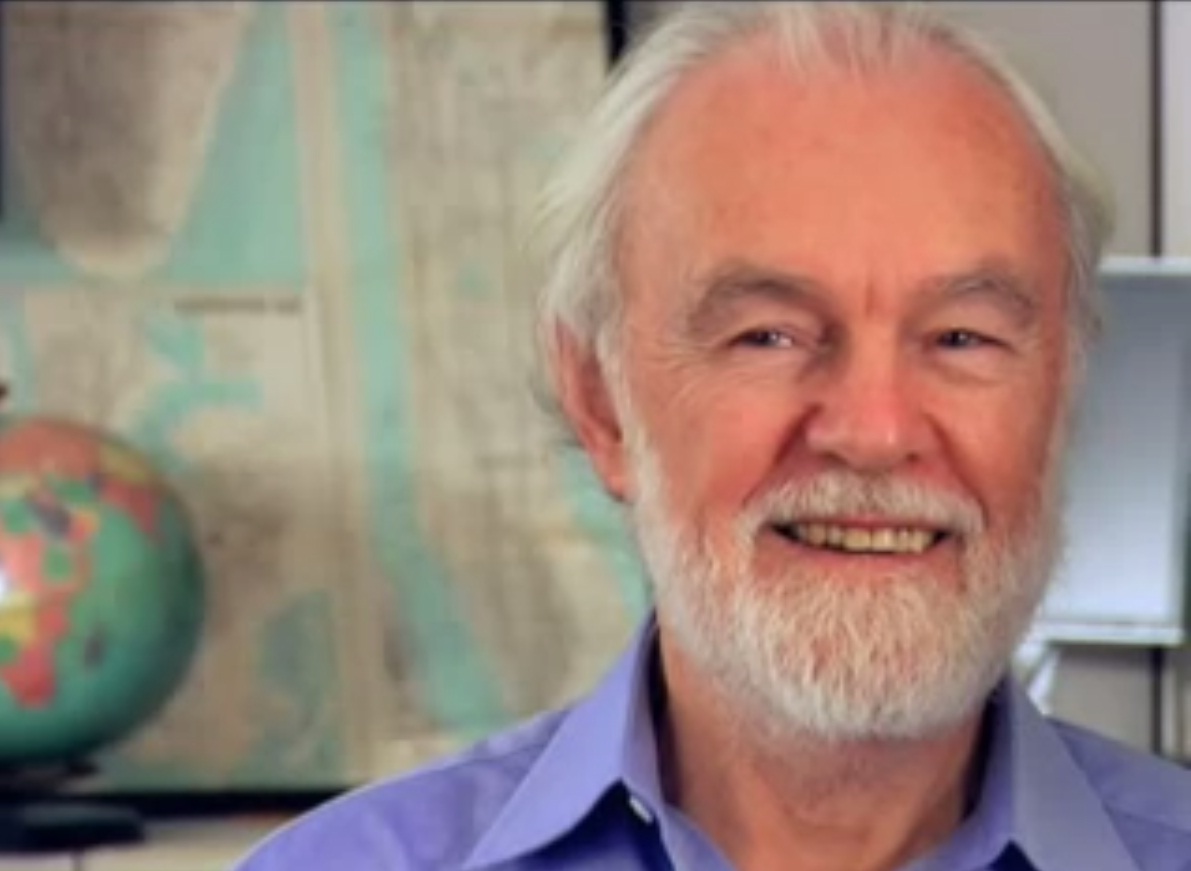 Alain Badiou, born 1937
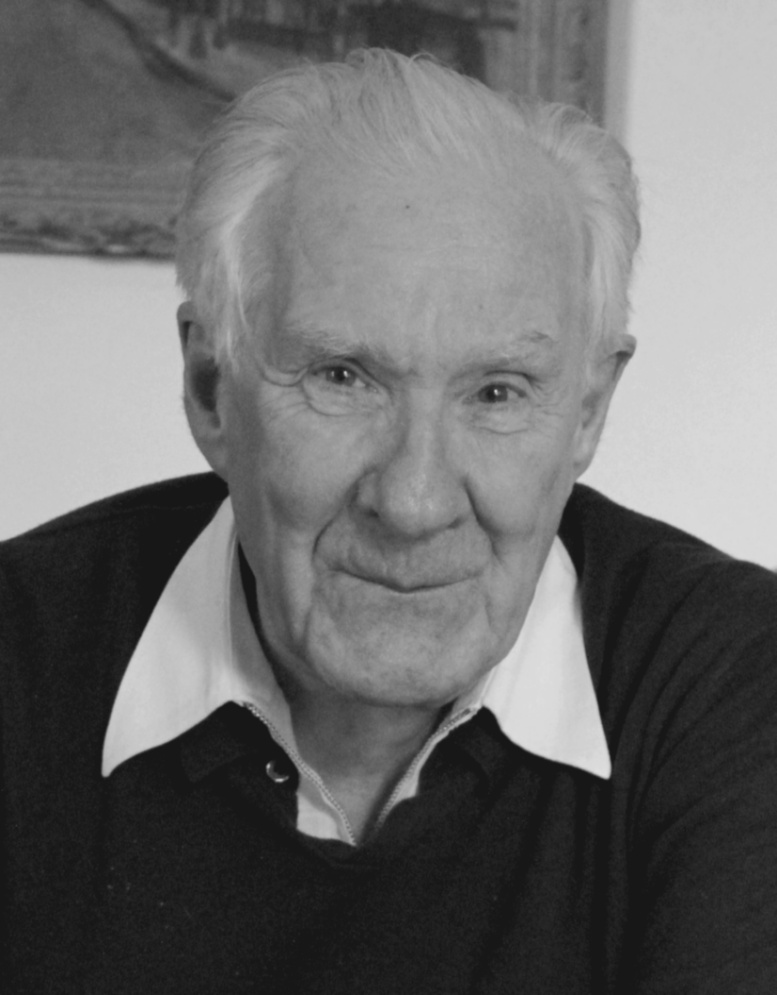 Jürgen Habermas, born 1929
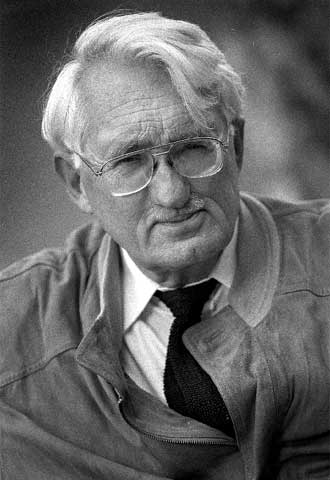 Samir Amin, born 1931
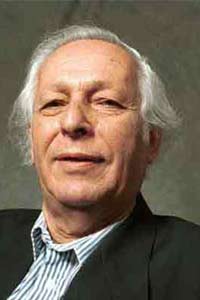 Perry Anderson, 1938
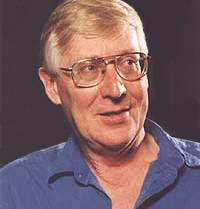 Julia Kristeva, born 1941
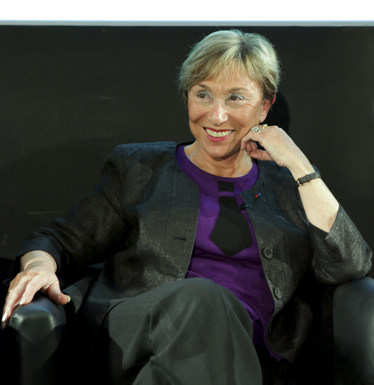 Slavoj Žižek, born 1949
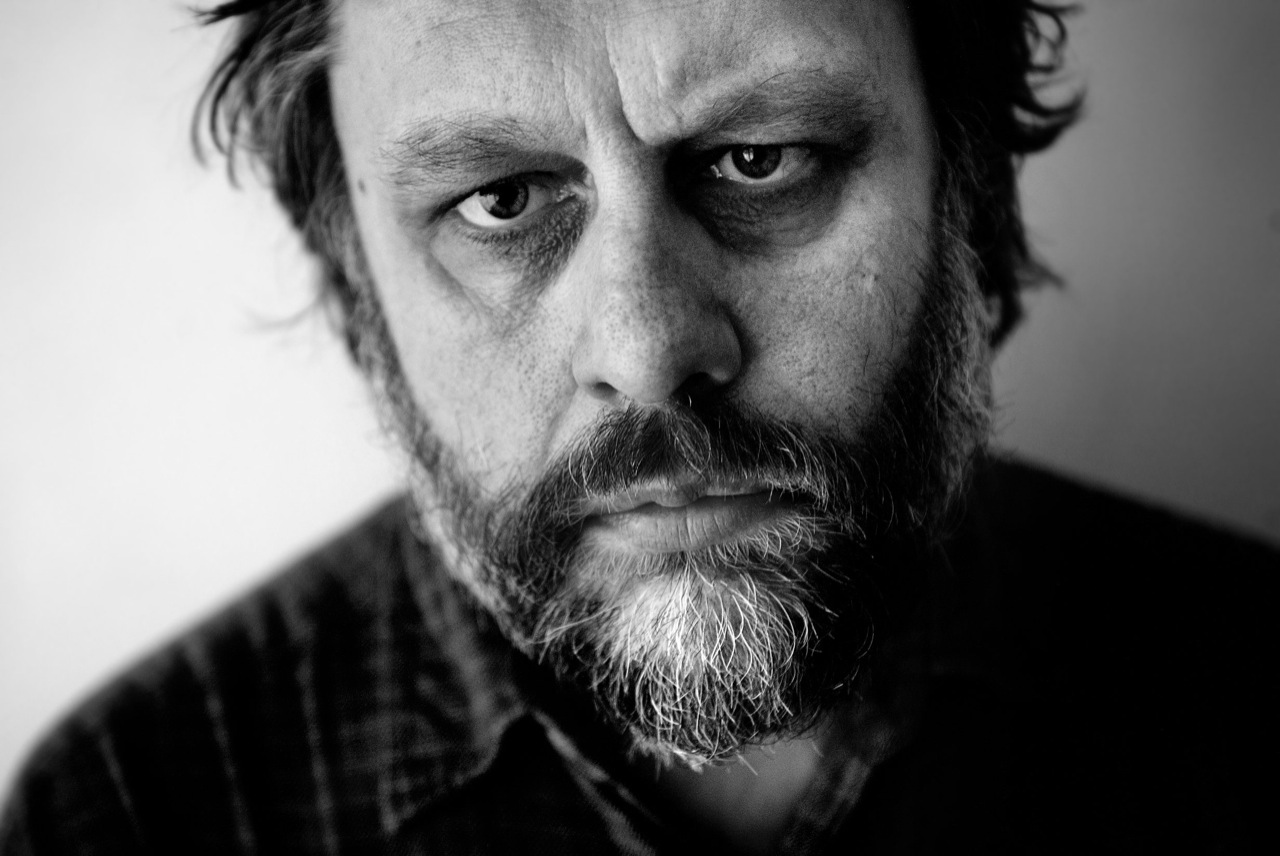